Leveraging Machine Learning in Input-Output Economic Modeling
Kehan HE, Zhifu MI, Dabo GUAN
Introduction
Prediction of economic performance has always been based on historical data
This has been feasible for short future prediction in past studies
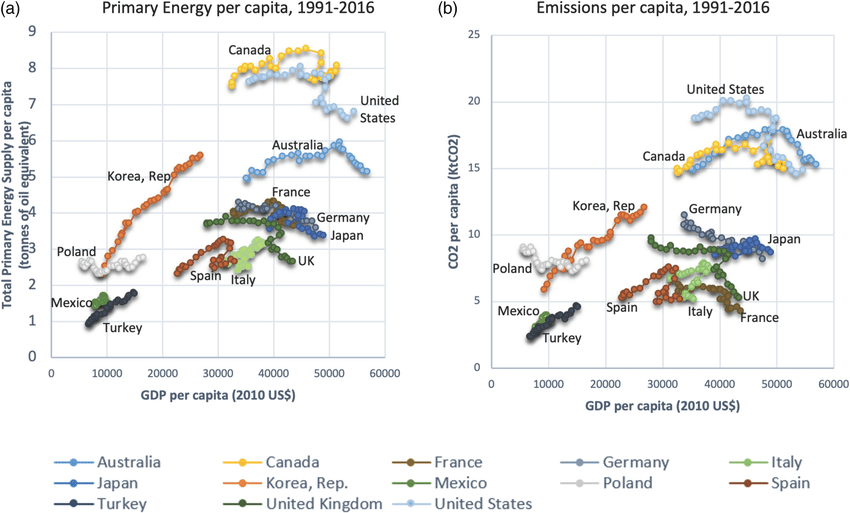 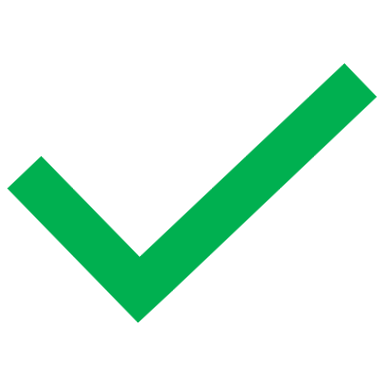 2
Introduction
If looking into more distant future, the prediction uncertainty can be large because the regression model has not seen this in its own history
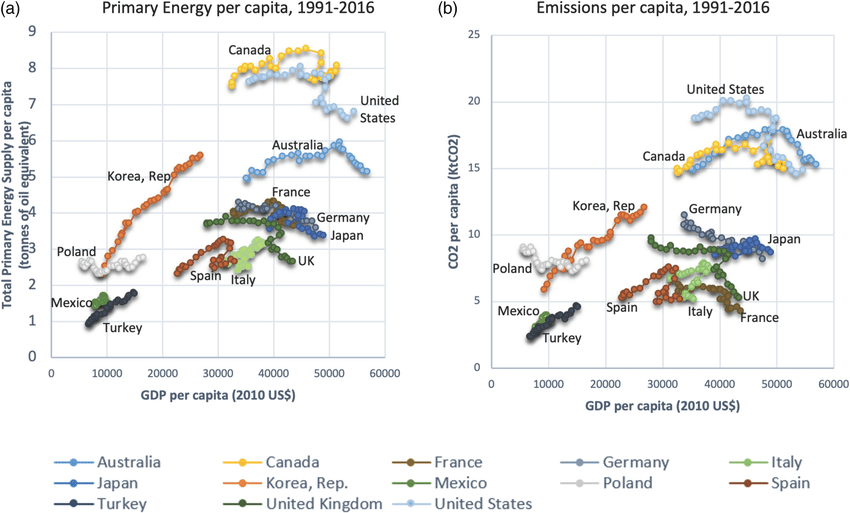 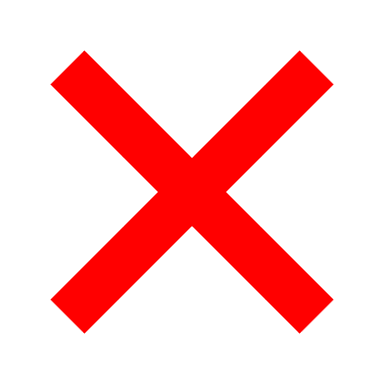 3
Introduction
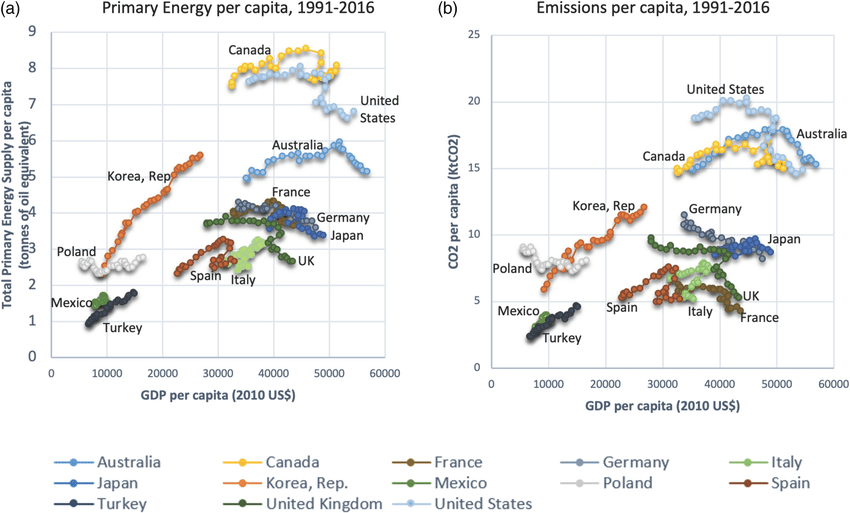 It may theoretically be more tenable to include changes in indicators experienced by other countries in regression simulations
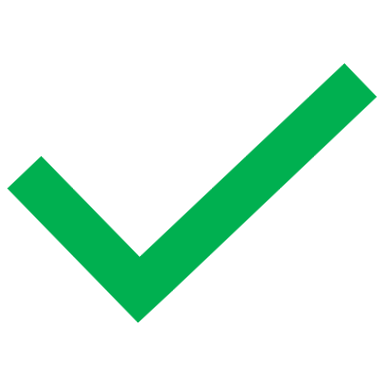 4
Introduction
The Kuznets curve represents the assumption that economic development is a quadratic function of environmental pressures
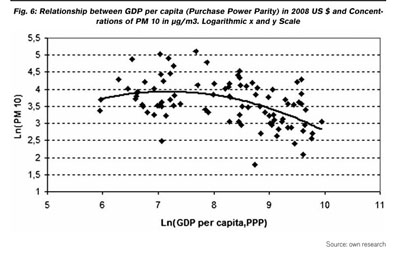 5
Introduction
Follow-up studies have proved that the relationship between economic development indicators and environmental pressure is far more complex than that of quadratic functions
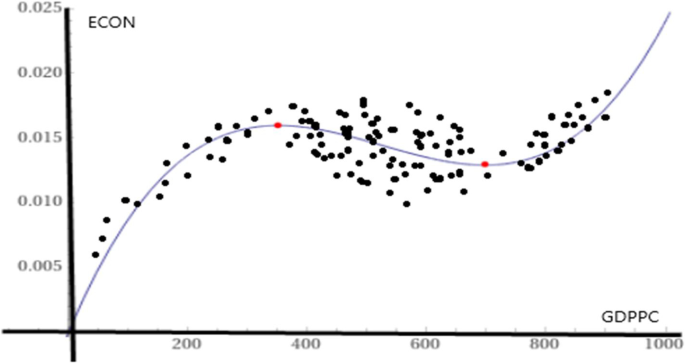 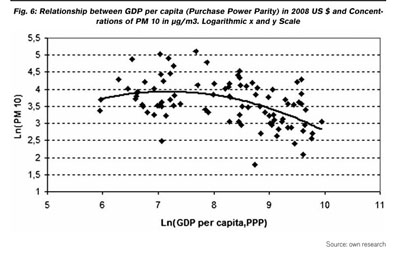 6
Introduction
The Input-Output (IO) model was first developed by Wassily Leontief in the 1930s to describe interactions and interlinkages between industries
IO tables are compiled by national statistic bureaus periodically to supports economic analysis and policy making.
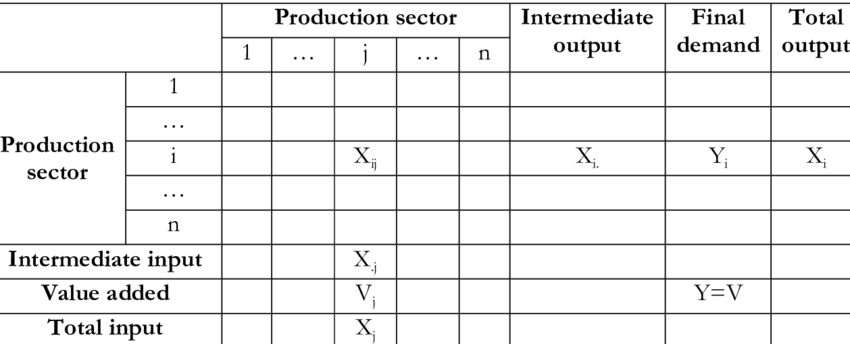 7
Research Gap
Limitations of IO Tables
Statistical method prone to time lag, inaccuracy, and error
Conventional national IO tables updated every 5 years on average
Higher time resolution requires extrapolation and interpolation
Challenges in IO Table Compilation
IO table surveying is labor-intensive
Developed countries have established protocols (European Statistics Code of Practice)
Less developed countries may lack resources, leading to missing or inaccurate IO tables
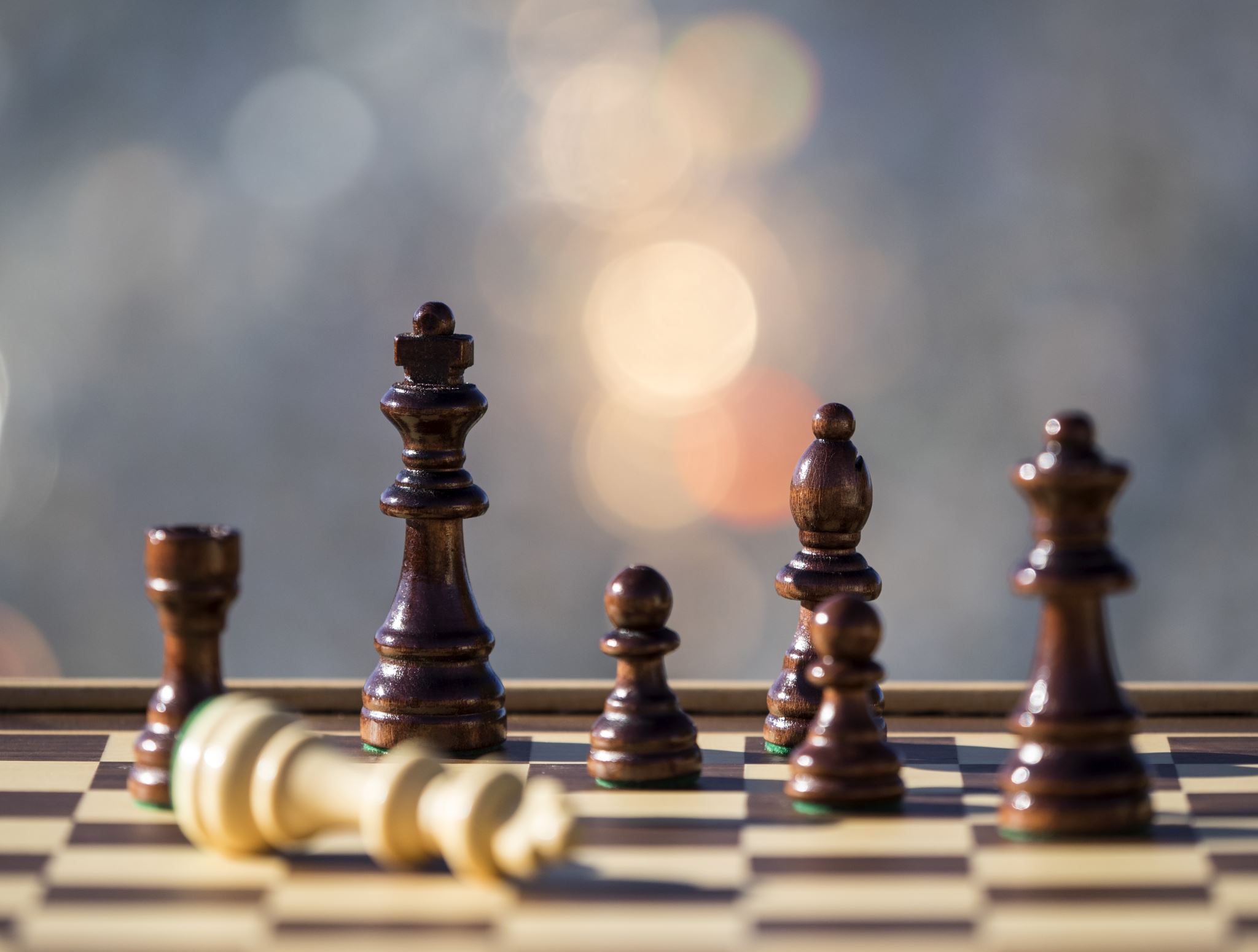 8
Method
Sector 1
Sector 2
Sector 3
Sector 4
Sector 5
Sector 6
Sector 1
Sector 2
Sector 3
Sector 4
Sector 5
Sector 6
9
Method – Random Forest
Example: A decision tree that describes the survival rate of passengers on the Titanic
Schematic diagram of the stochastic decision forest
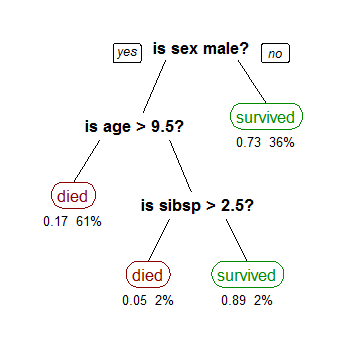 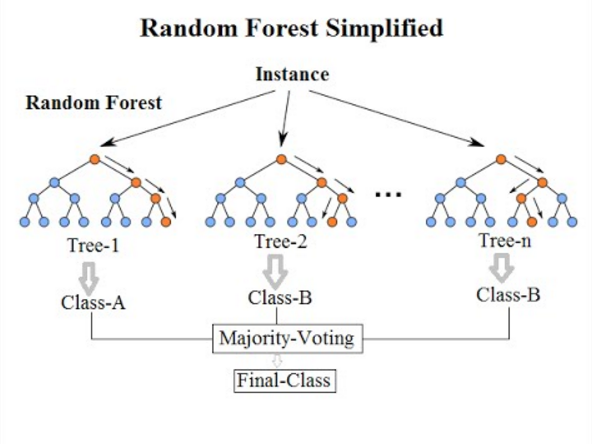 10
[Speaker Notes: Random forest regression is better at handling nonlinear relationships than ordinary regression models, such as linear regression. At the same time, a random forest is made up of many decision trees, which means that it is not sensitive to errors or outliers in a single model. In addition, it is very user-friendly and easy to use for users who don't have much background in machine learning]
Method - Data
Step 1: Collect and compile annual development indicators for each country from the World Bank database https://datatopics.worldbank.org/world-development-indicators/
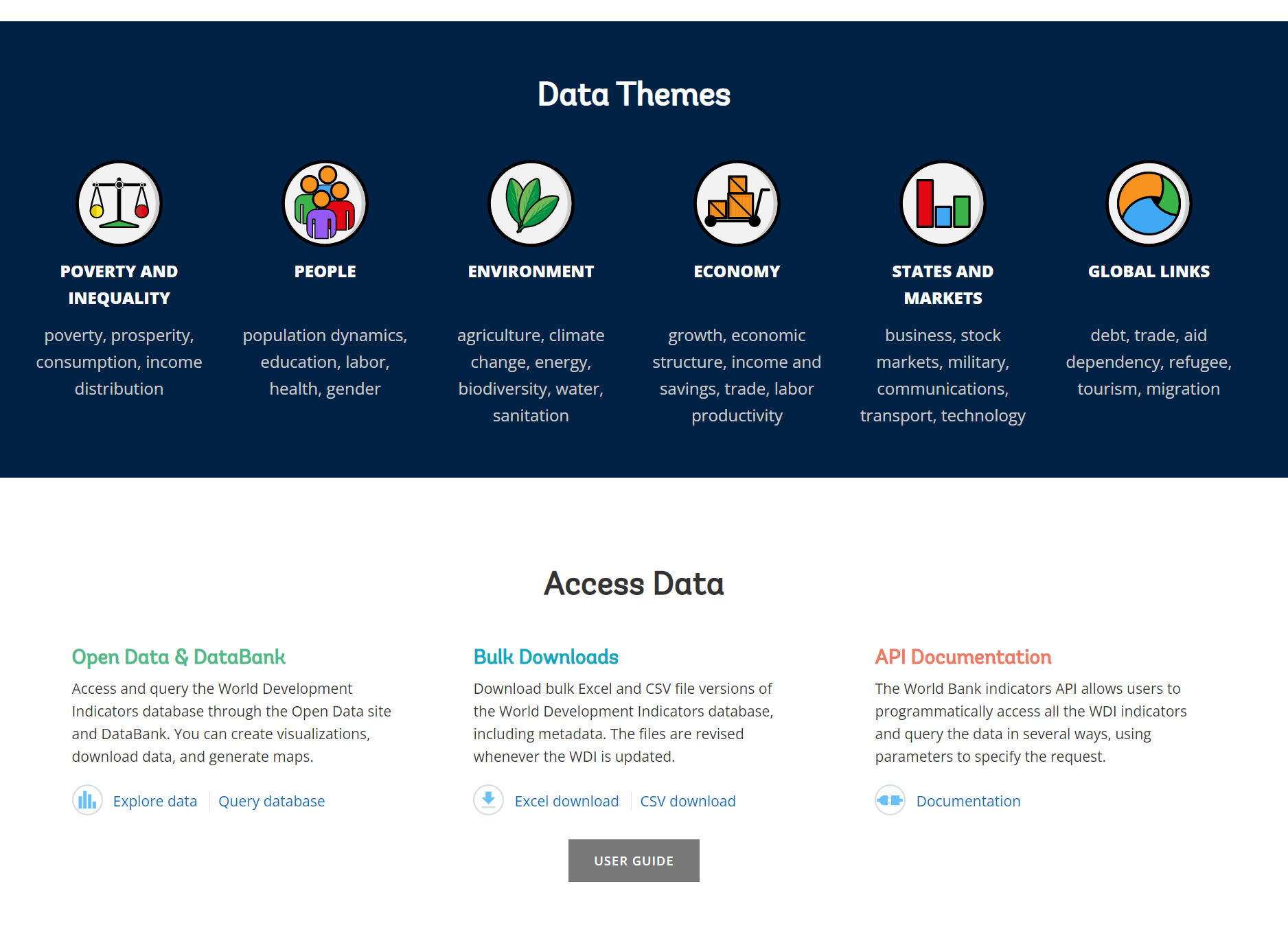 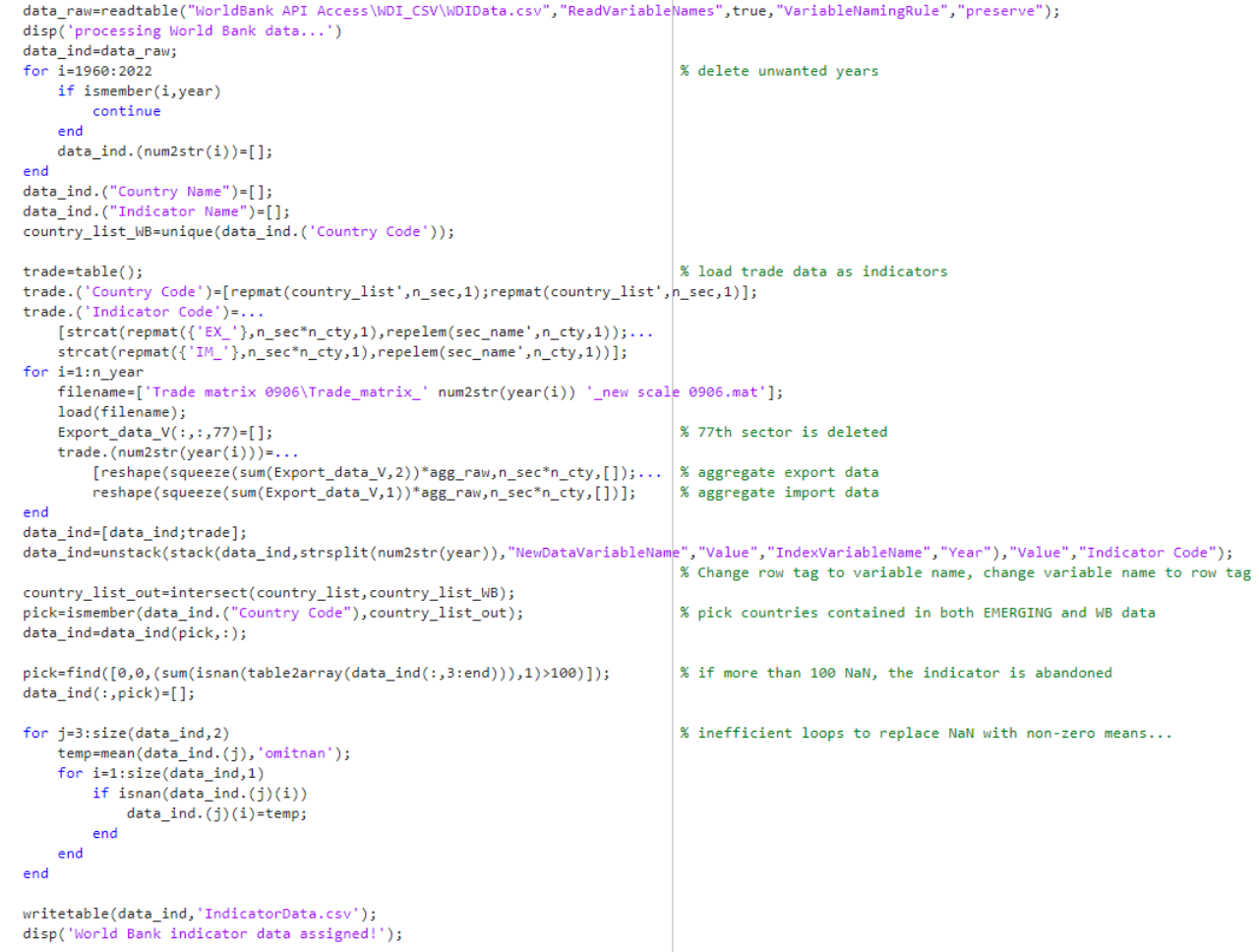 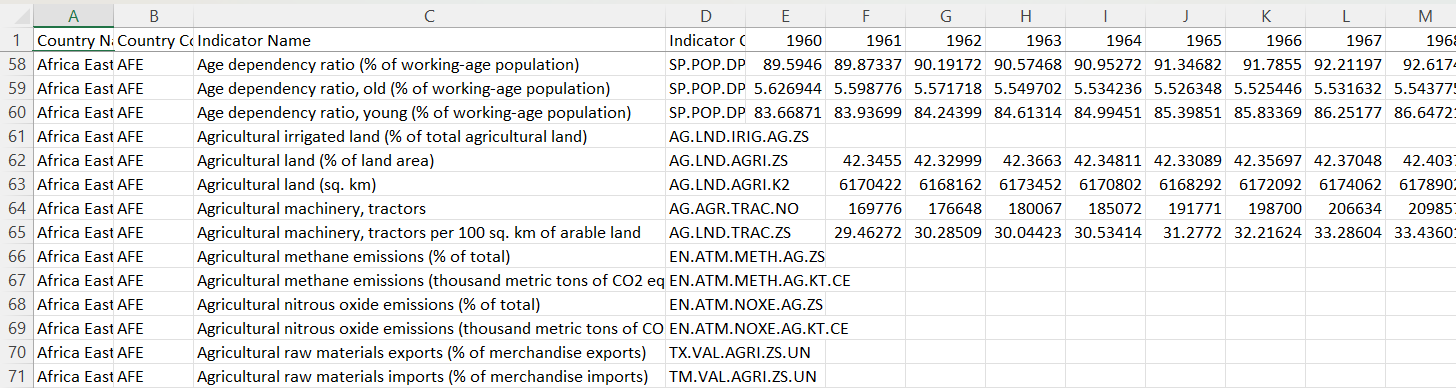 11
Method - Data
Step 2: Organize the A-matrix of each country in the OECD database
Reduced to 16x16 sectorial resolution due to constrain in computational hardware capacity
6 years, 245 countries
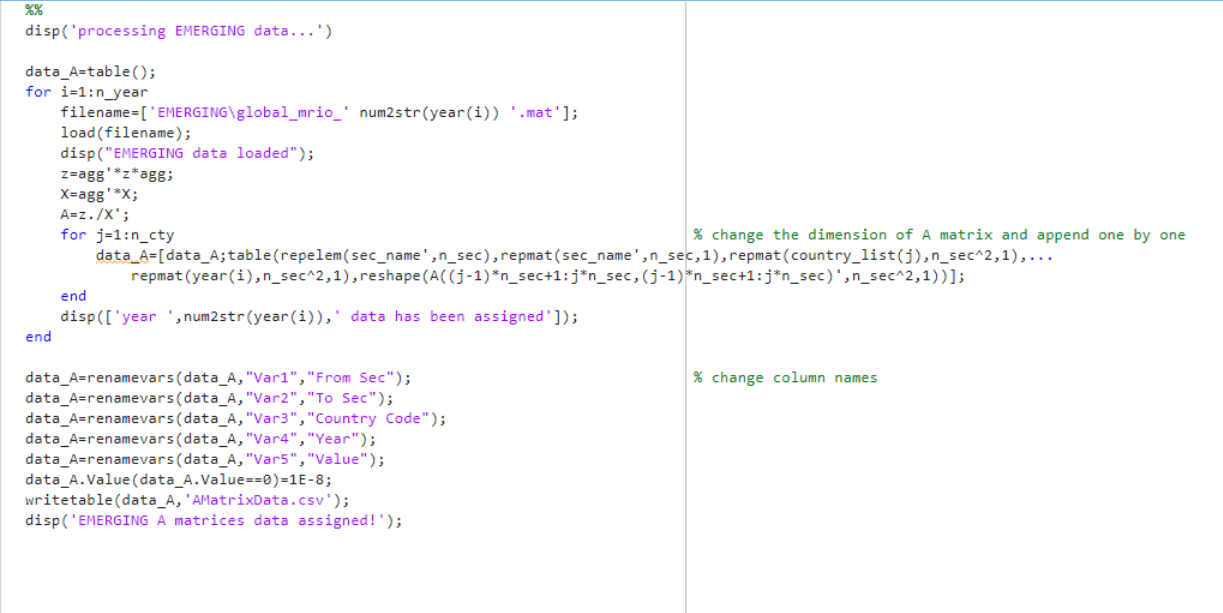 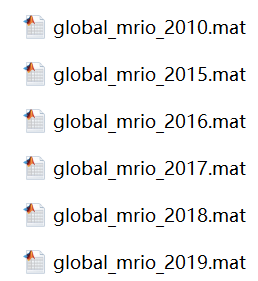 12
Method - Data
Step 3: Train a regression model by mapping the economic indicator to the A matrix and bring it into the TreeBegger function (188Mb for one model)
Discard metrics with more than 100 missing data points
Set the parameter to 10,000 decision trees
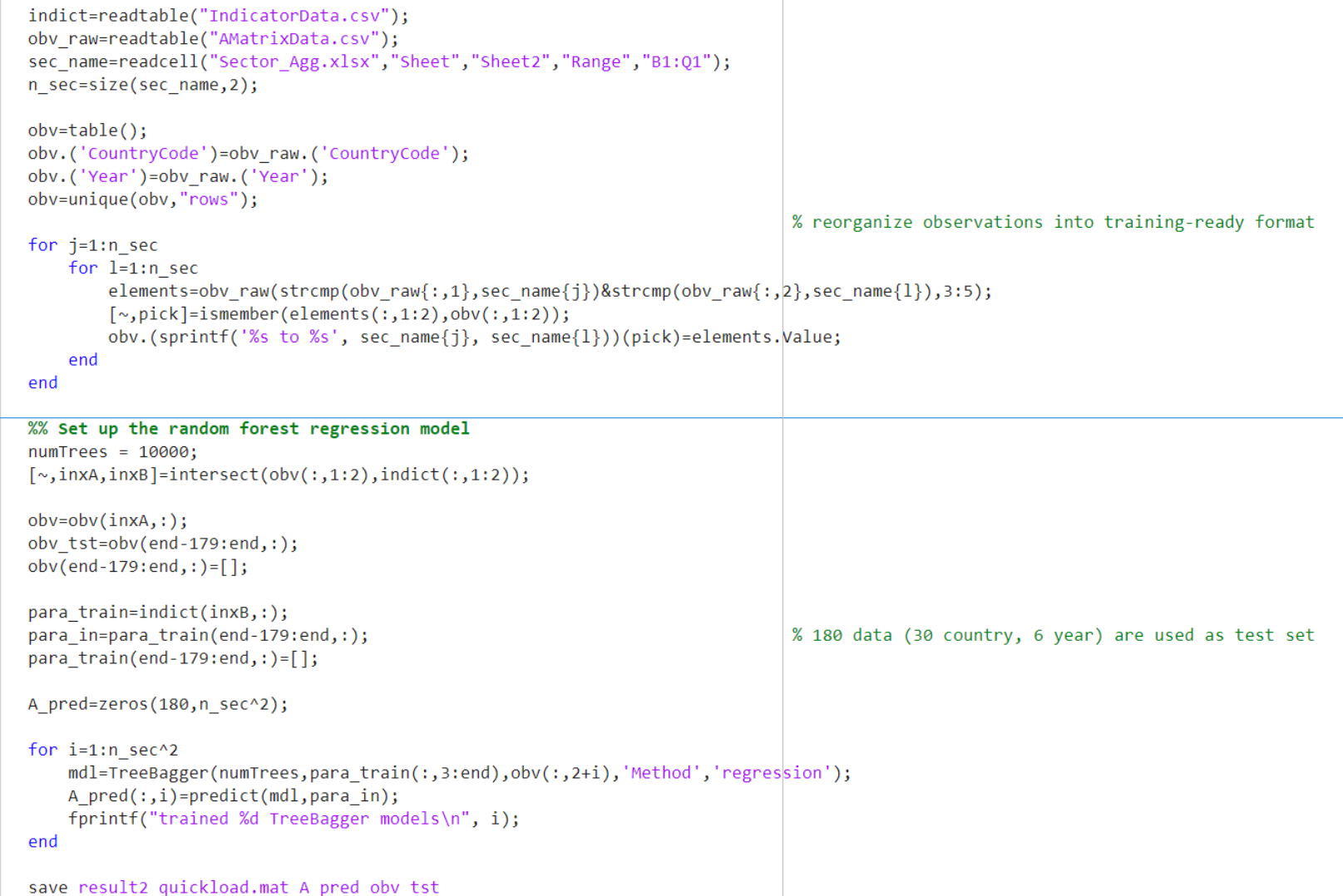 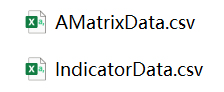 13
Result
Data from 30 countries over 6 years out of 245 countries in the dataset were used for validation
Set threshold: 70%< (predicted/true) < 130% is considered relatively accurate
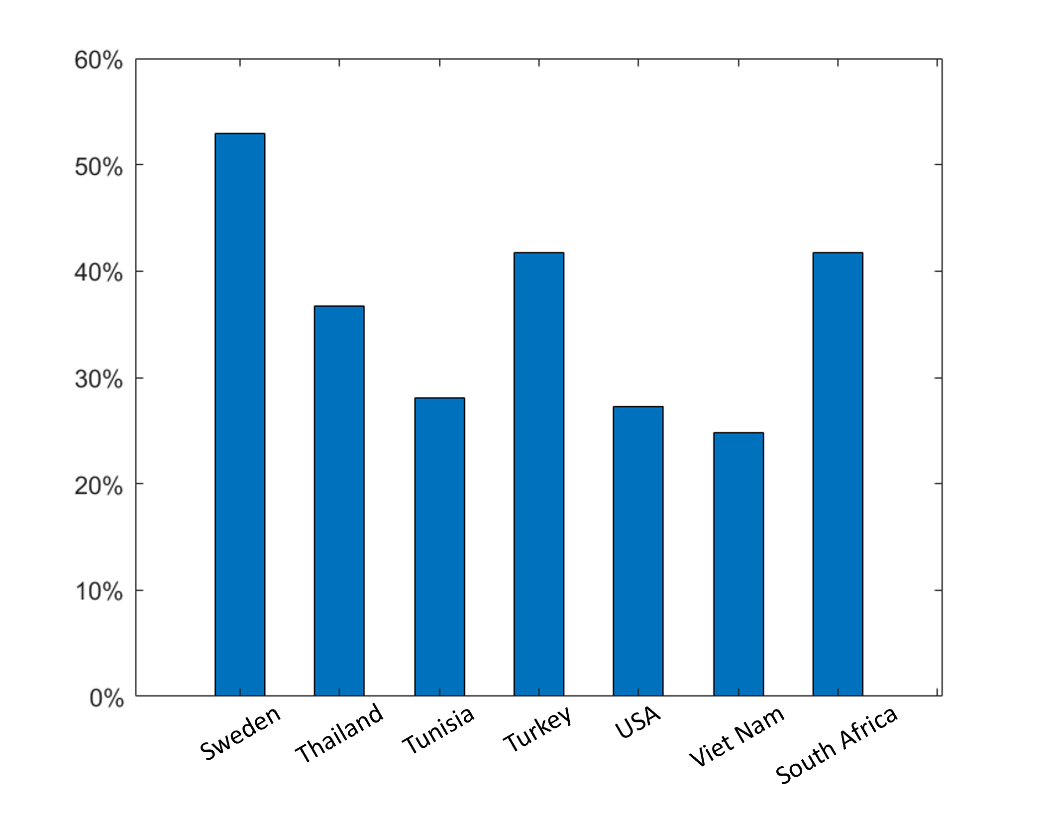 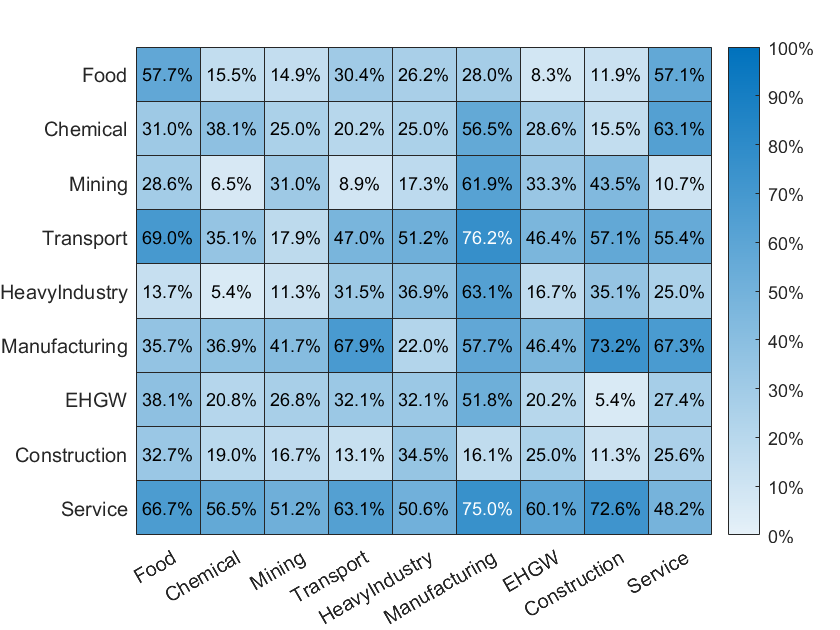 14
Result - Vietnam
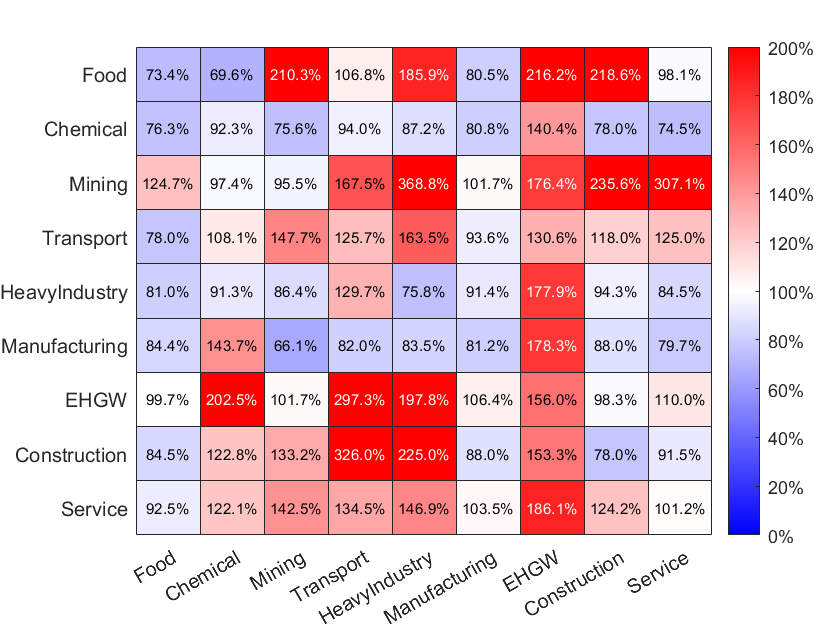 Vietnam, verification year of 2018
Vietnam, training year of 2017
15
Result - Vietnam
Varying “Renewable Energy Ratio” to show the sensitivity of economic structure to the change of this parameter
15% to 21.8%
21.8% to 25%
25% to 30%
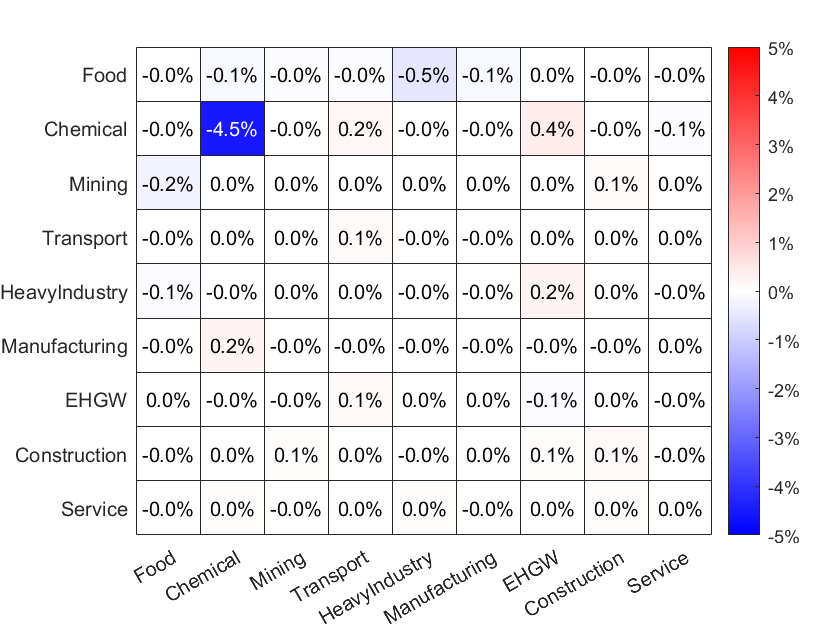 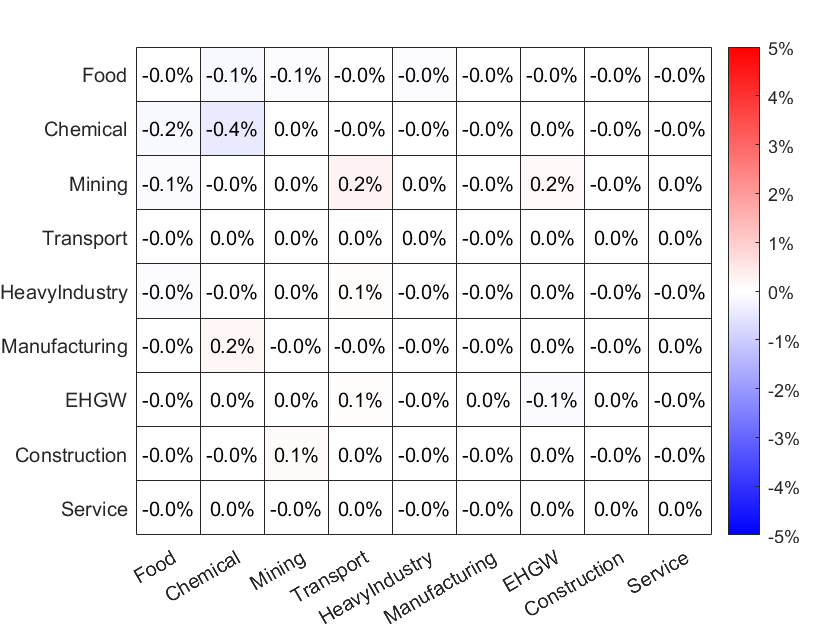 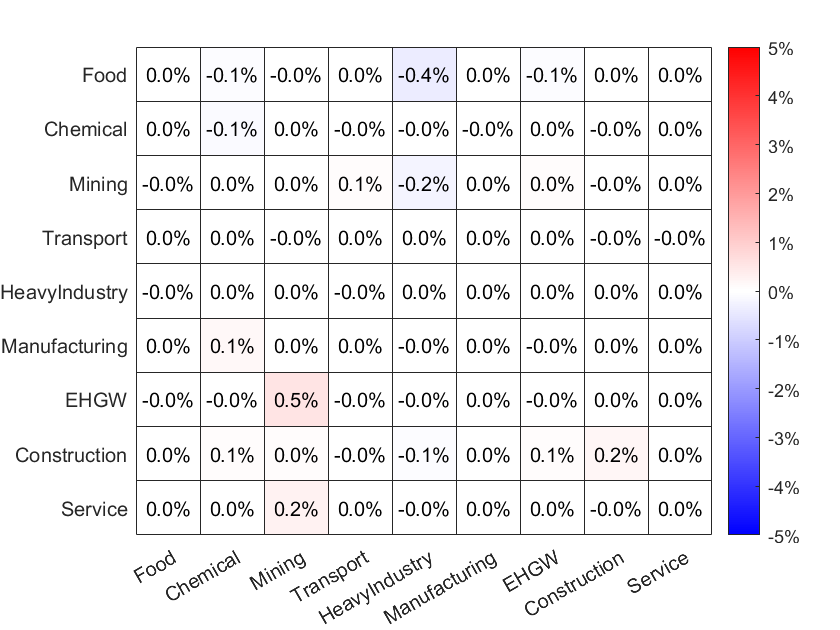 16
Conclusion
Potential and Advancements:
Method shows great potential in economic research
Significant advancement in IO modeling through integration with data science and machine learning
Current Limitations:
Constrained by computational hardware limitations
Limited inclusion of parameters and detailed IO sector breakdown
Future Directions:
Incorporate additional parameters from multiple sources
Utilize better computational devices to enhance model performance
17
Thank you